Articulated prepositions
Art. Prepositions - Patterns
Art. Prepositions - Patterns
Art. Prepositions - Patterns
Art. Prepositions - Patterns
Patterns – The beginning Lonely ‘L’ pairs up with another ‘L’ => LL
Patterns – ‘i’ in ‘il’ doesn’t like being paired up and so it leaves..
Patterns – the preposition ‘di’ changes into ‘de...’
- The beginning Lonely ‘L’ pairs up with another ‘L’ => LL - ‘i’ in ‘il’ doesn’t like being paired up and so it leaves..- the preposition ‘di’ changes into ‘de...’
Lets practice 
Preposition A = TO / AT
Articulated prepositions
to the barthe bar = il barto = a
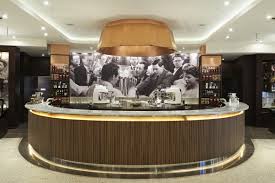 Articulated prepositions
to the barthe bar = il barto = aa + il =  __ bar
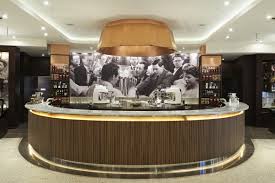 Articulated prepositions
to the barthe bar = il barto = aa + il =  al bar
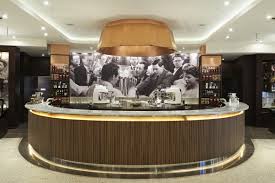 Articulated prepositions
to the bank
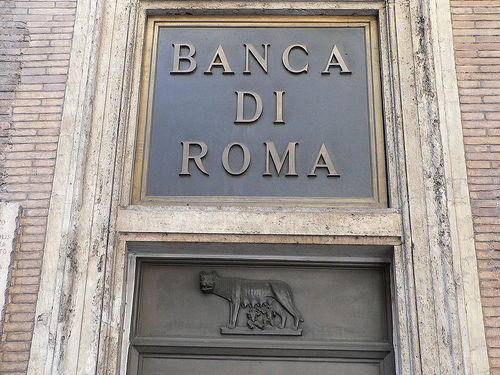 Articulated prepositions
to the bankthe bank = la bancato = a
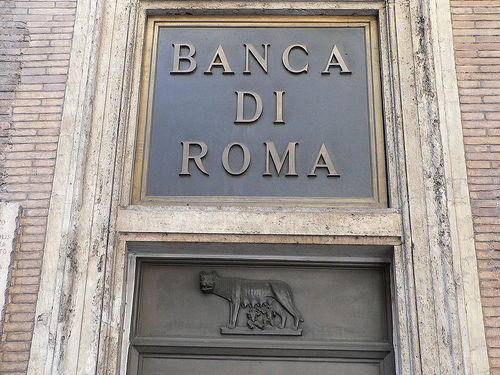 Articulated prepositions
to the bankthe bank = la bancato = aa + la = ___ banca
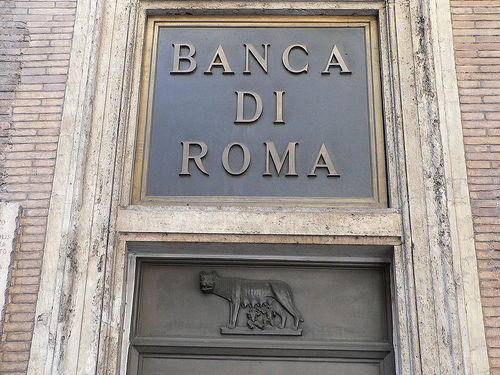 Articulated prepositions
to the bankthe bank = la bancato = aa + la = alla banca
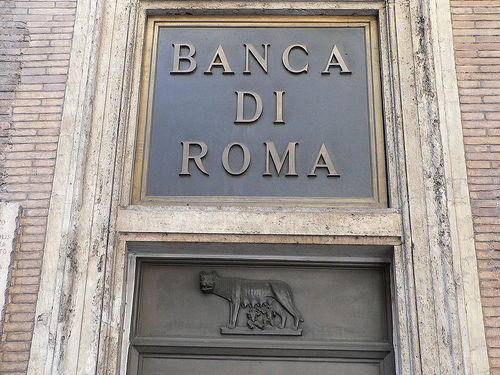 Lets speed up 
to the gelateria
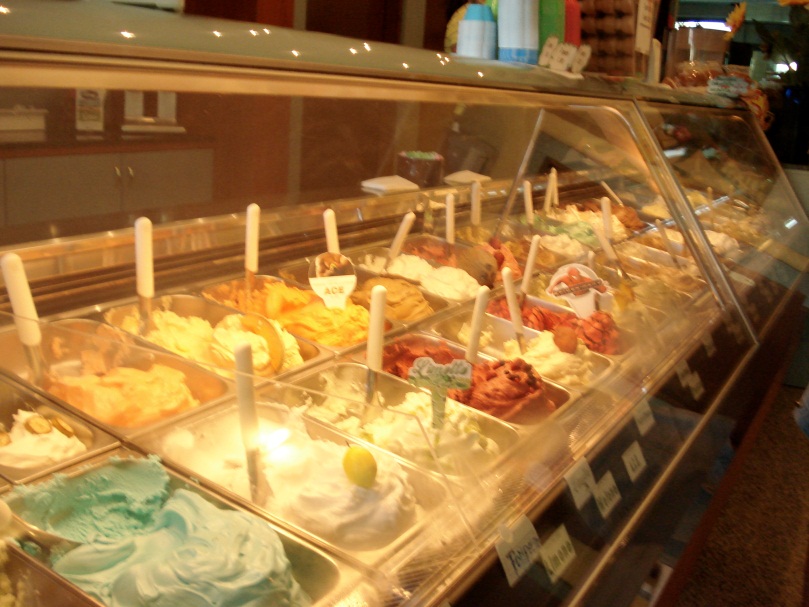 Articulated prepositions
to the gelateria		alla gelateria
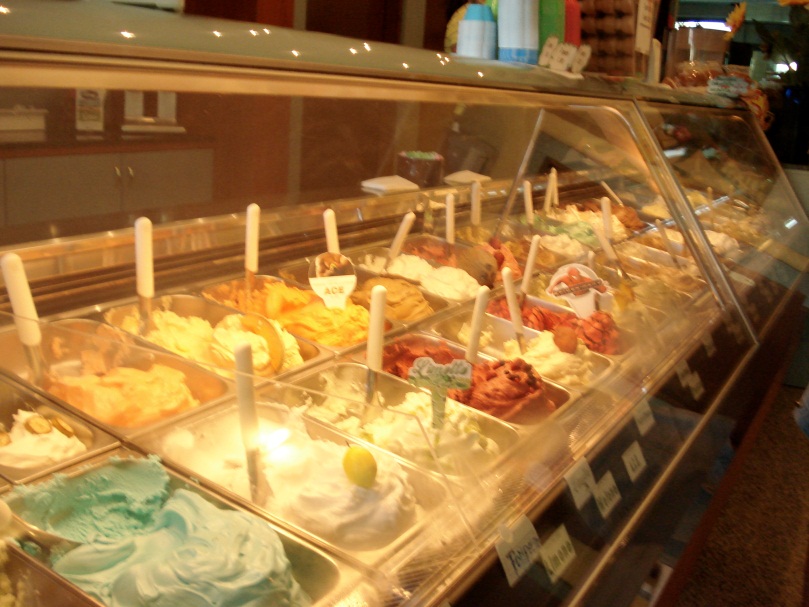 Articulated prepositions
to the stadium
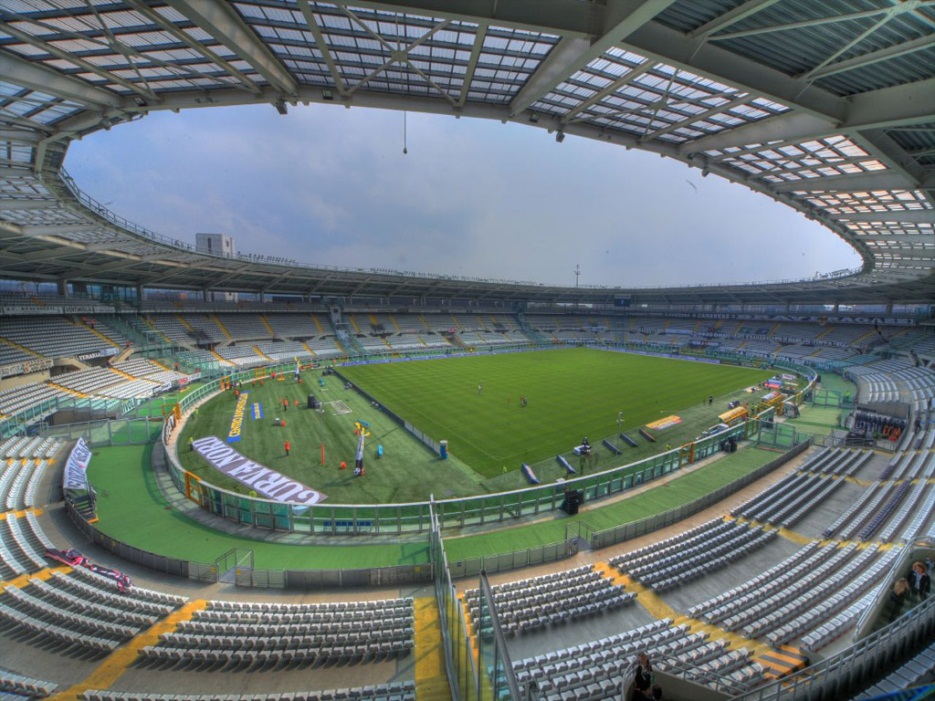 Articulated prepositions
to the stadium		allo stadio
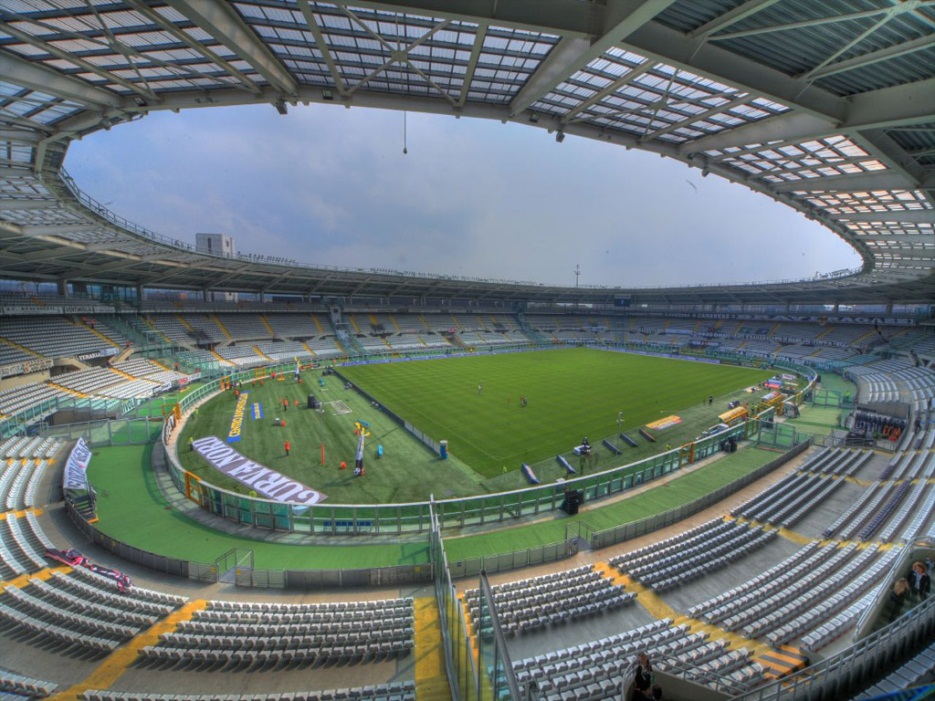 Articulated prepositions
to the zoo
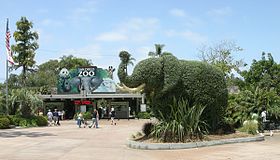 Articulated prepositions
to the zoo		allo zoo
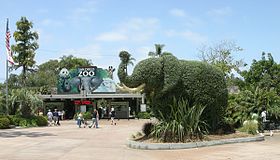 Tocca a te 
to the new stand	to the cathedral	to the zoo	to the restaurant	to the station	to the bus stop
Preposition DI = OF / ABOUT
I talk about the zoo.Parlo ___________
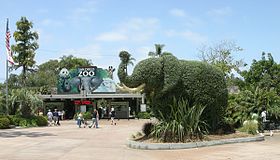 Preposition DI = OF / ABOUT
I talk about the zoo.Parlo dello zoo.
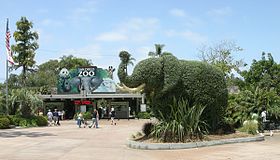 I talk about the stadiumParlo ______________
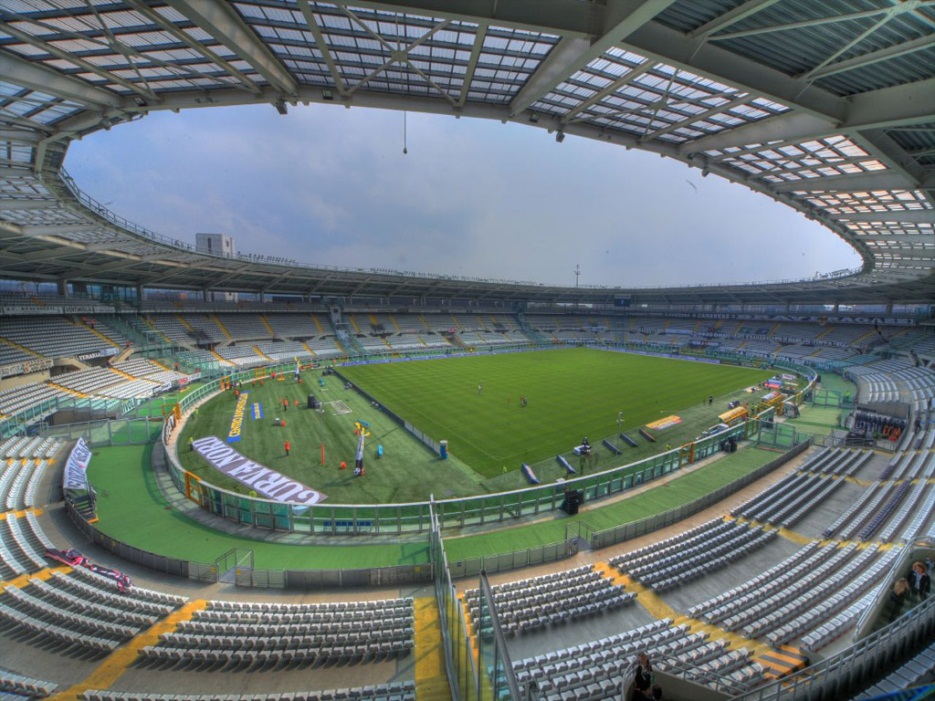 I talk about the stadiumParlo dello stadio
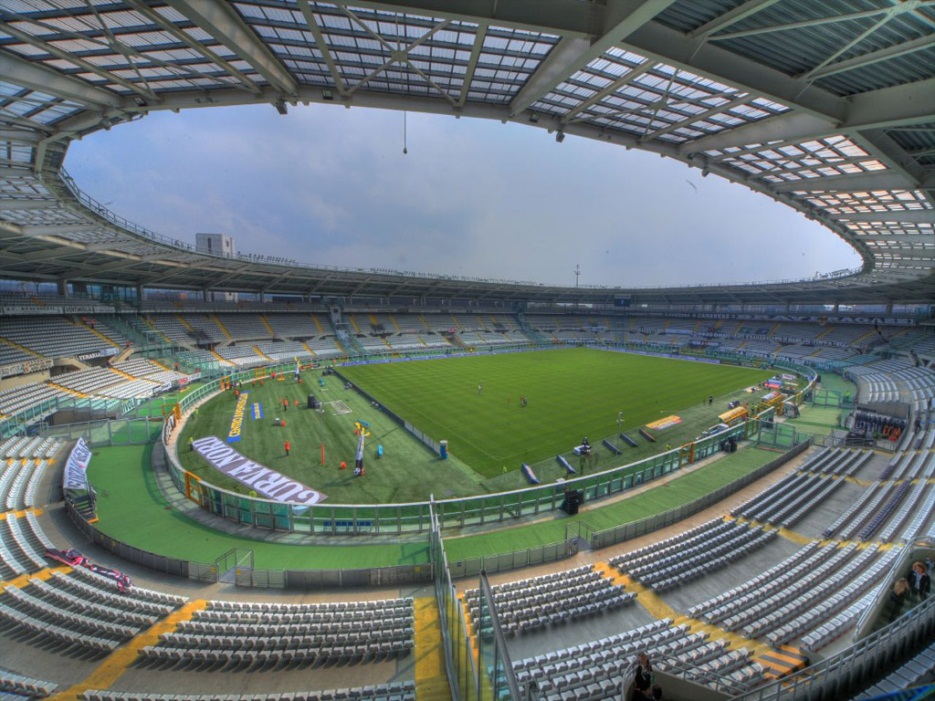 I talk about the bank.Parlo _____________
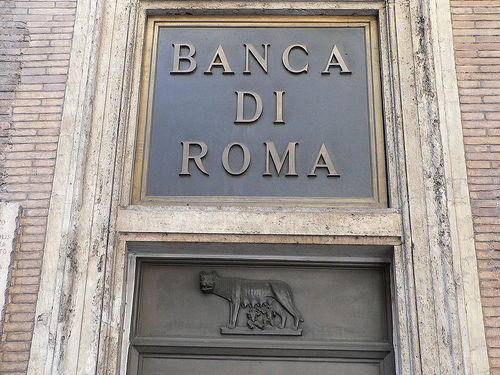 I talk about the bank.Parlo della banca.
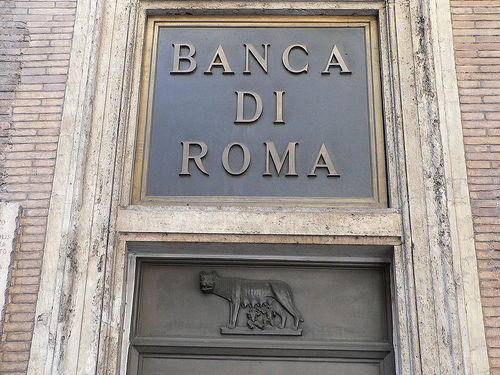 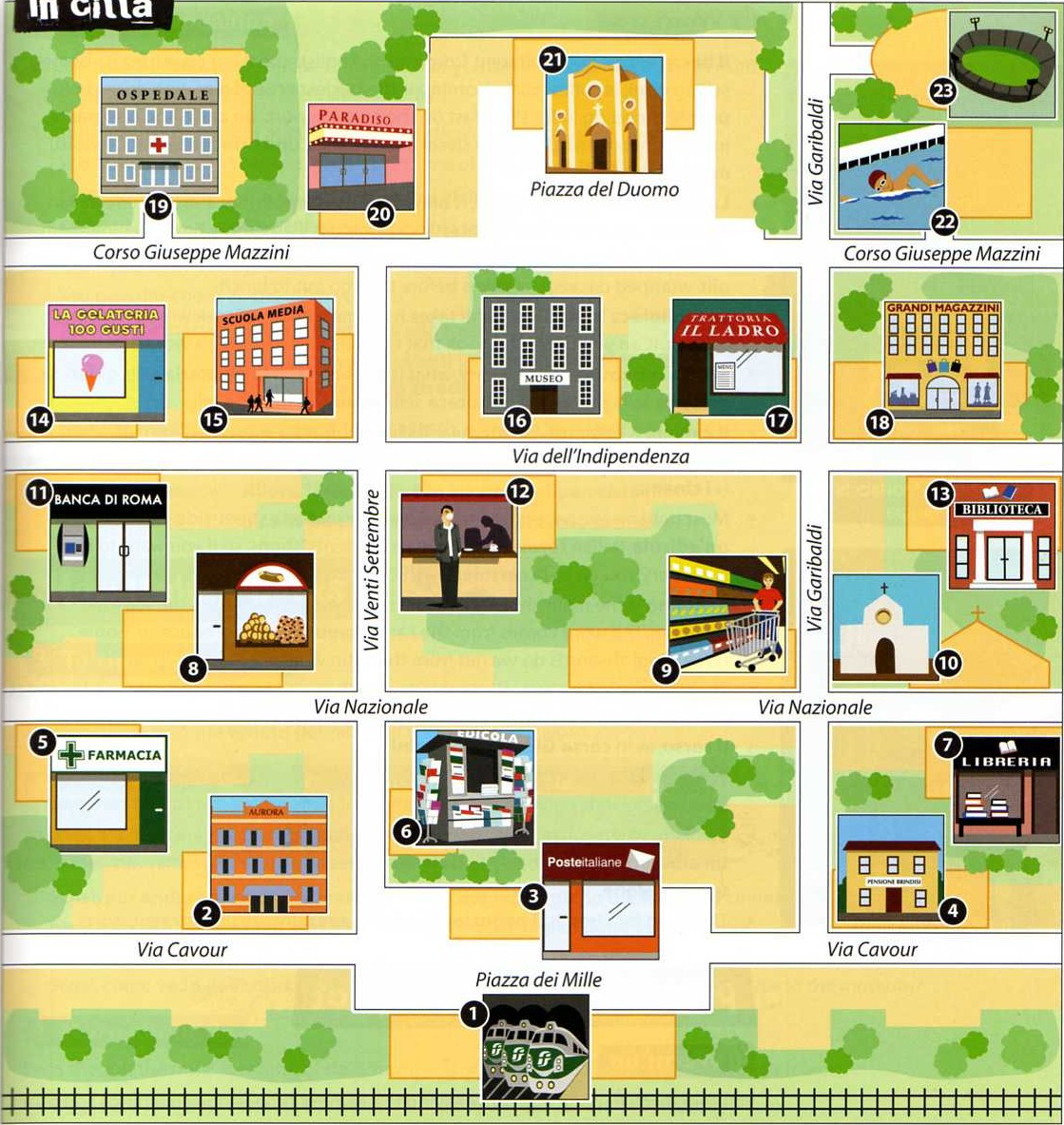 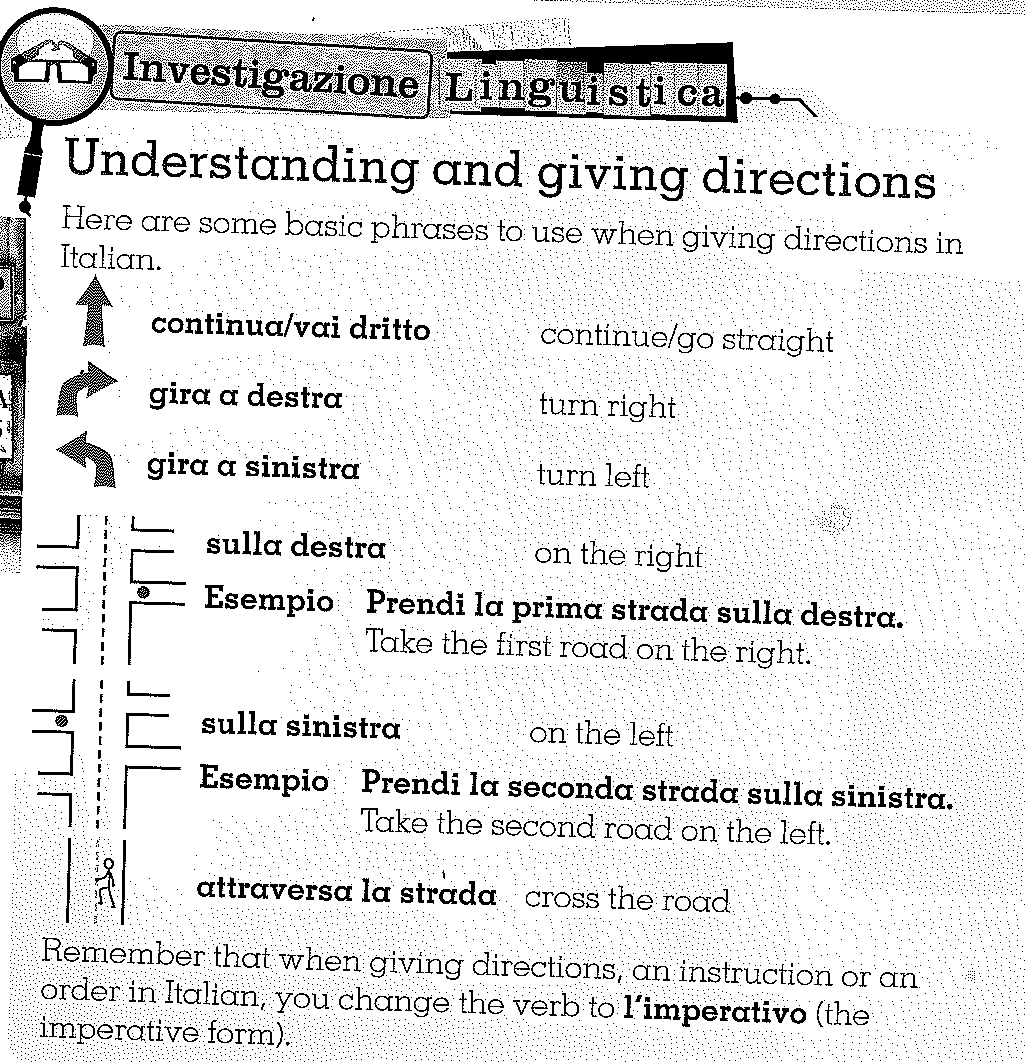 Introducing some local prepositions
Davanti a = in front of
Vicino a = near
Accanto a = next to
Di fronte a = opposite
A pochi passi da = a few steps from

Examples:

Davanti allo stadio
Vicino agli studenti
Accanto alla farmacia
Di fronte ai grandi magazzini
A pochi passi dall’ aeroporto
Davanti a = in front of
Vicino a = near
Accanto a = next to
Di fronte a = opposite
A pochi passi da = a few steps from

Dove è il museo?
Il museo è ______________ .

1. a few steps from the bar.			 8. near the post office
2. a few steps from the train station. 		 9. near the cinema
3. a few steps from the newsstand. 		 10. opposite the theatre 
4. next to the cinema. 			 11. opposite the church
5. next to the library. 			 12. in front of the pastry shops.
6. next to the hotel. 				 13. in front of the department stores. 	
7. next to the stadium.			 14. in front of the students